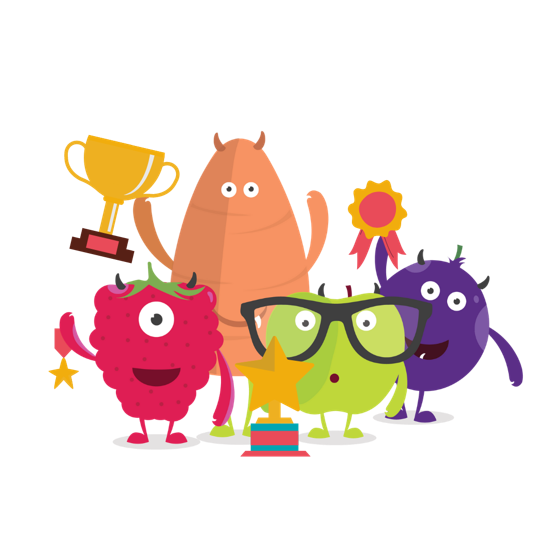 Welcome!
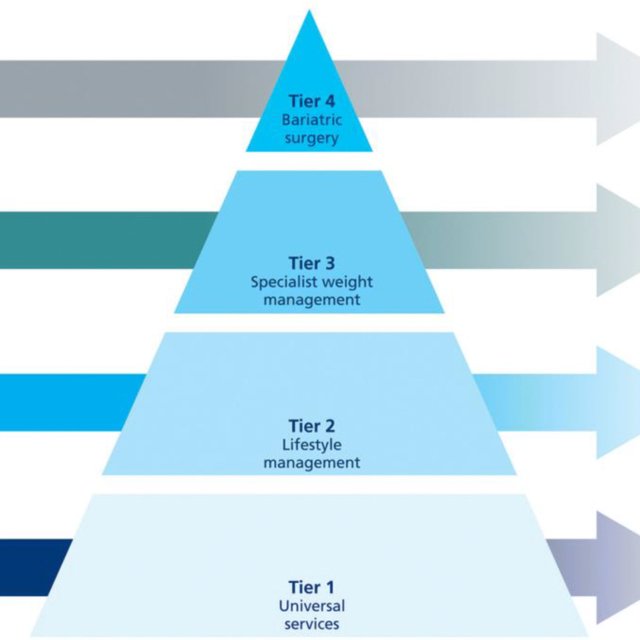 Our programmes have been running for 15 years and are designed to suit different groups with different needs

Tier 2 weight management services commissioned by Brent Council on behalf of OHID

1 in 3 children obese in Brent. 70% adults obese/overweight in Brent. 

Combatting rising rates of obesity and overweight in children and adults 
 
    Diversity and Inclusion!
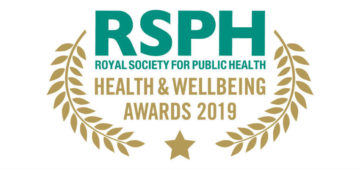 BeeZee Children & Family Programmes
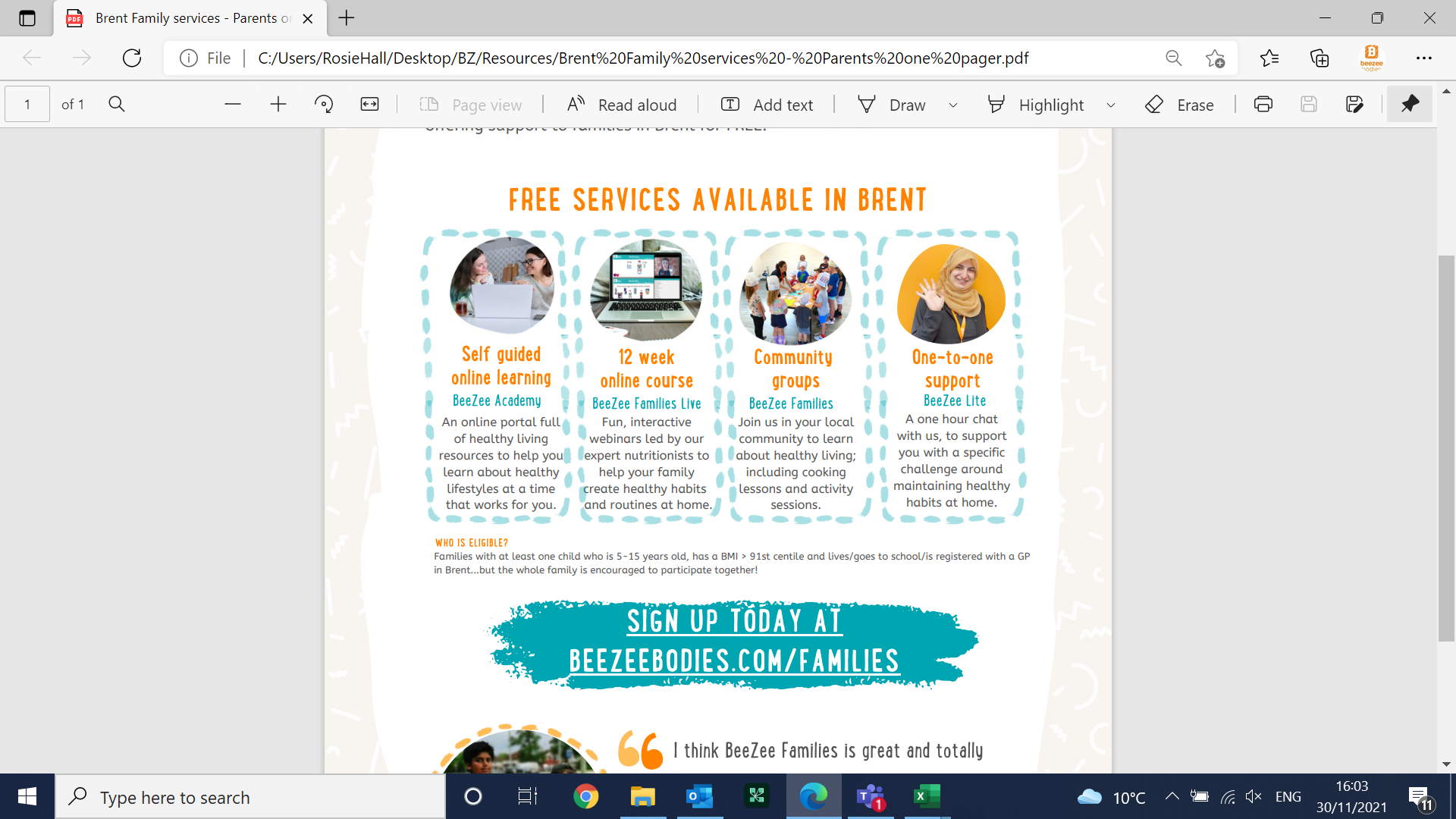 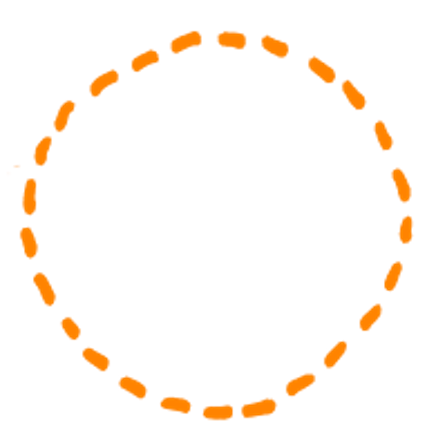 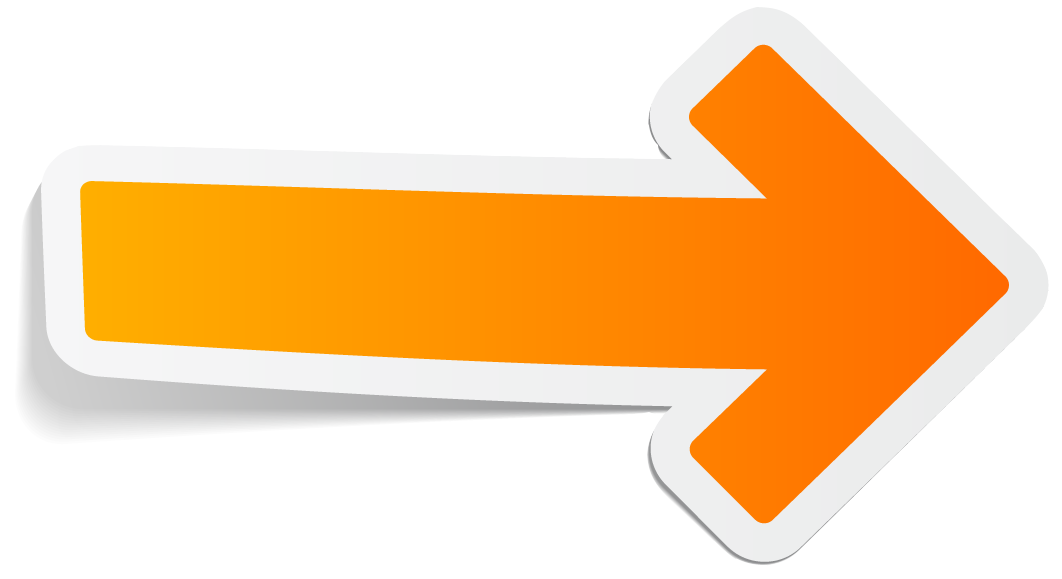 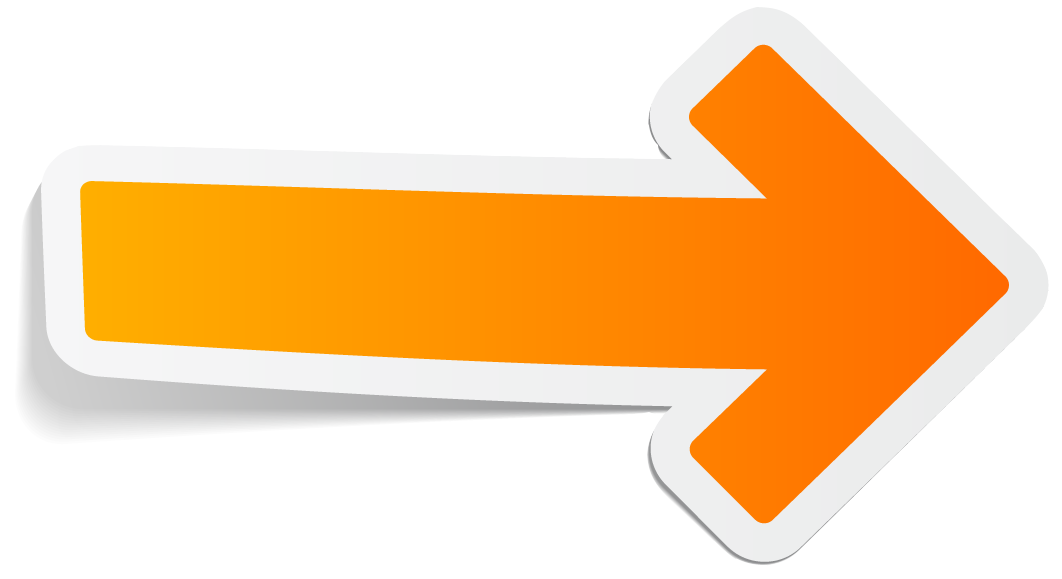 Eligibility for 5-15 yr olds:
 
Have a child with a BMI above the 91st centile 

Live/go to school/be registered with a GP in Brent
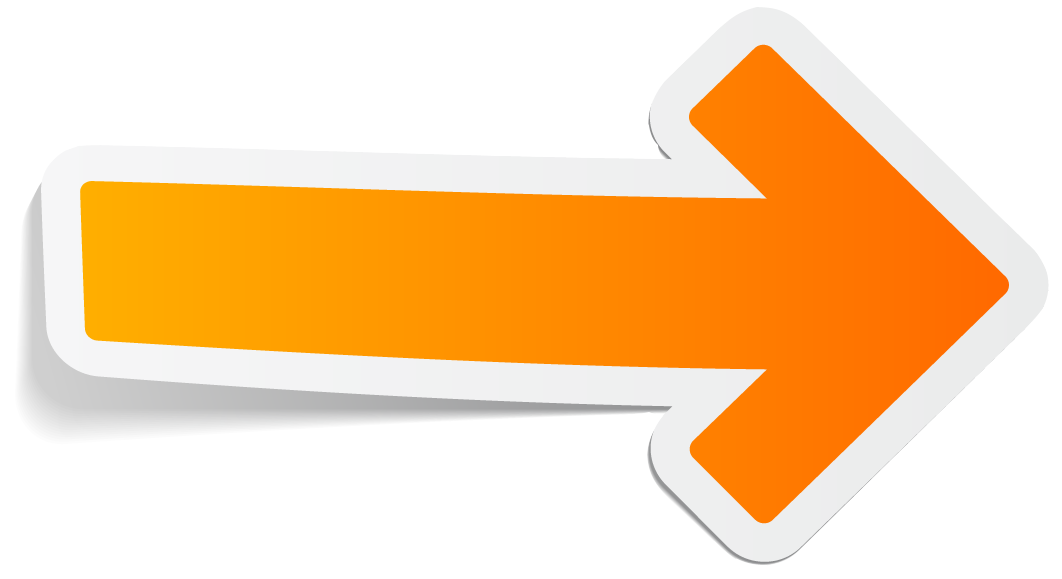 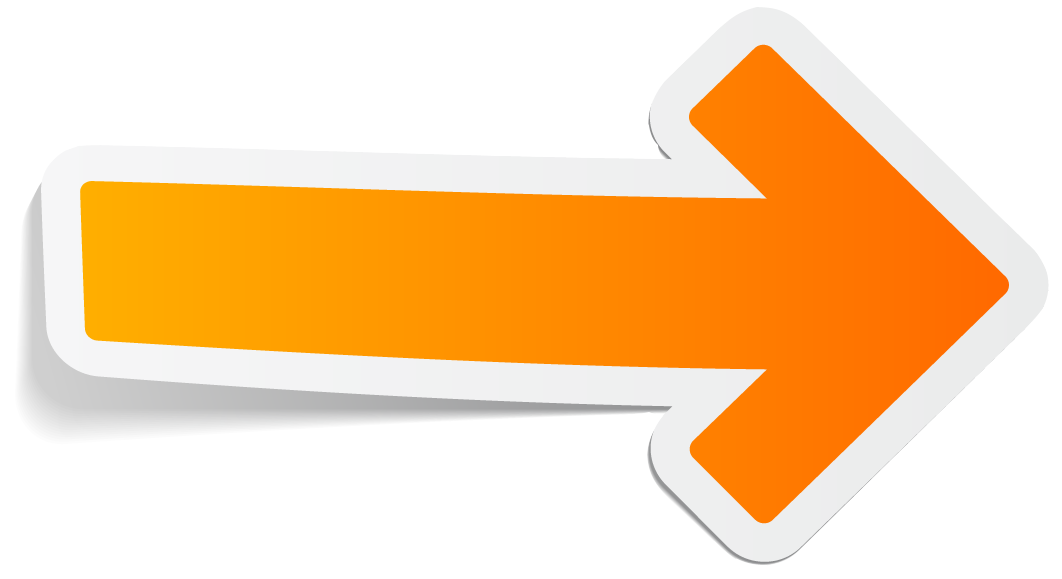 Is the child eligible?
https://www.nhs.uk/live-well/healthy-weight/bmi-calculator/
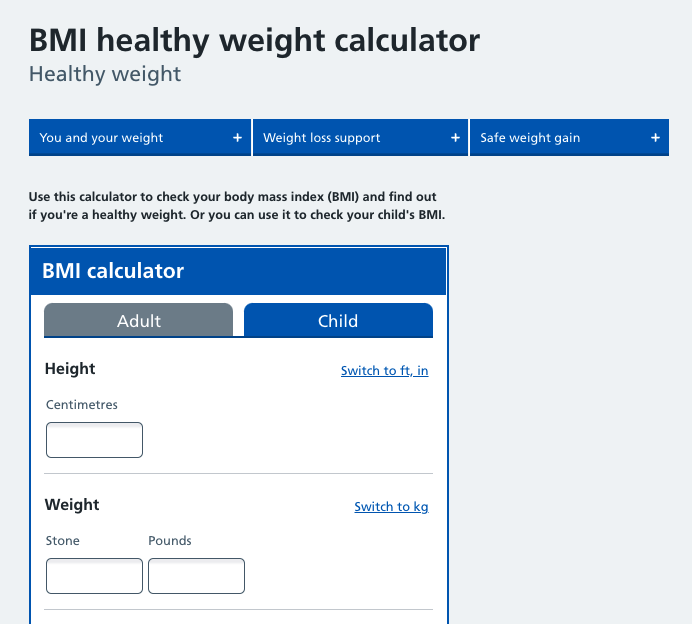 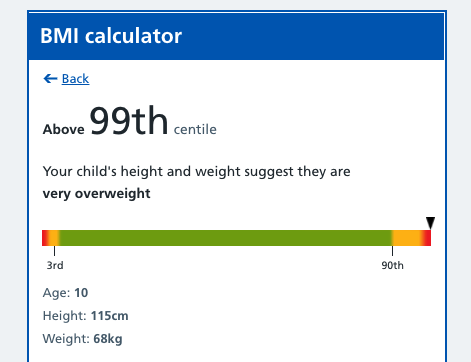 [Speaker Notes: To check a child’s eligibility or even adult’s too we use the NHS BMI calculator. This takes your height, weight, age, ethnicity and activity level and gives you a centile score. A score above the 91st centile suggests a child is overweight for their height and age.]
Our Programmes
BeeZee Families
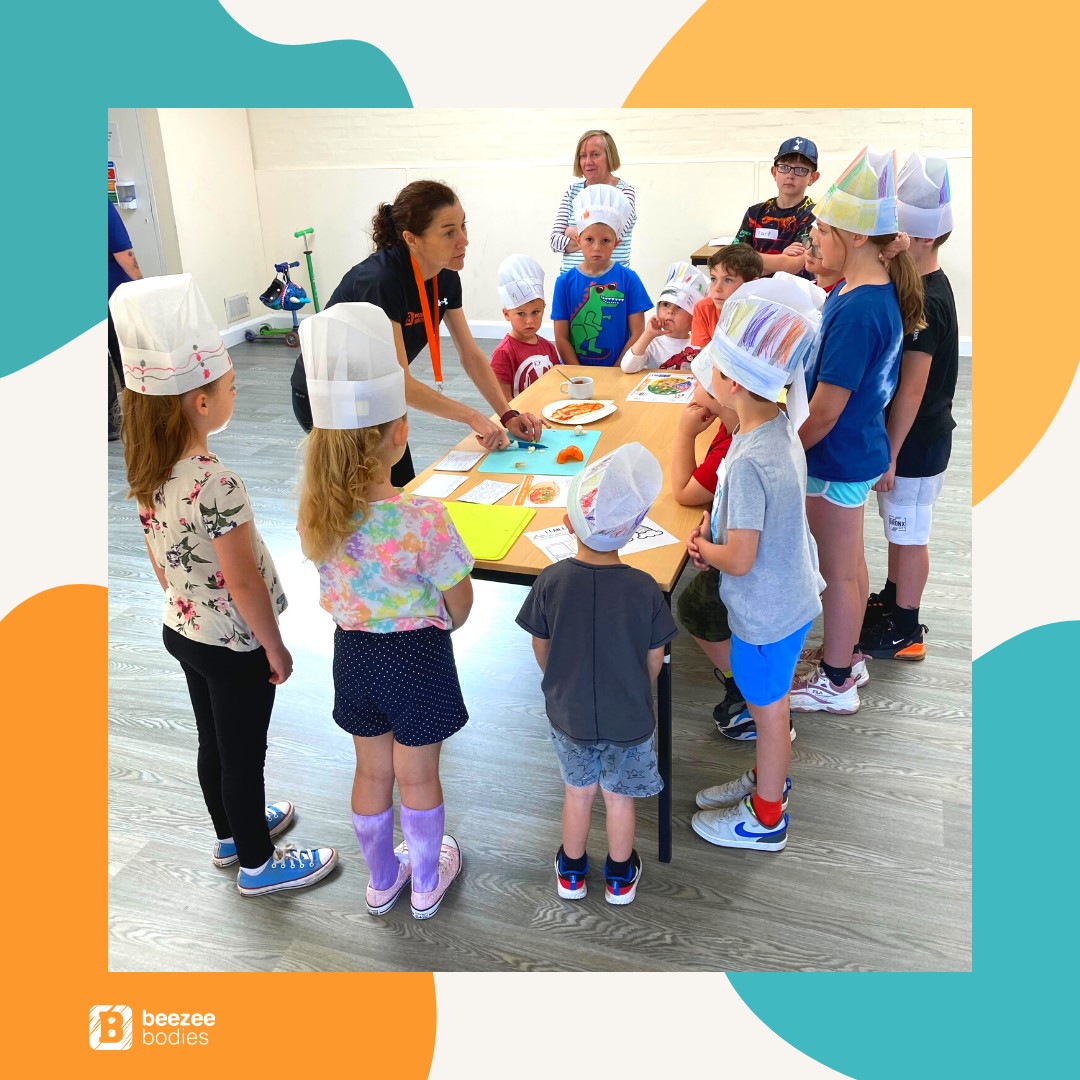 12-week, in-person programme aimed at children (aged 5-15 years) and their families

Each week involves a 2-hour session: 
1st Hour practical healthy eating advice delivered by our qualified nutritionists 
2nd Hour physical activity delivered by a qualified sports coaches

Topics include; portions sizes, breakfast, reading food labels and more!

Programmes created using evidence-based nutrition and behavioural change science (habit before the habit & COM-B)

Support for parents during and outside of sessions 
WhatsApp, Experiments 
Mid-way reviews and Graduation
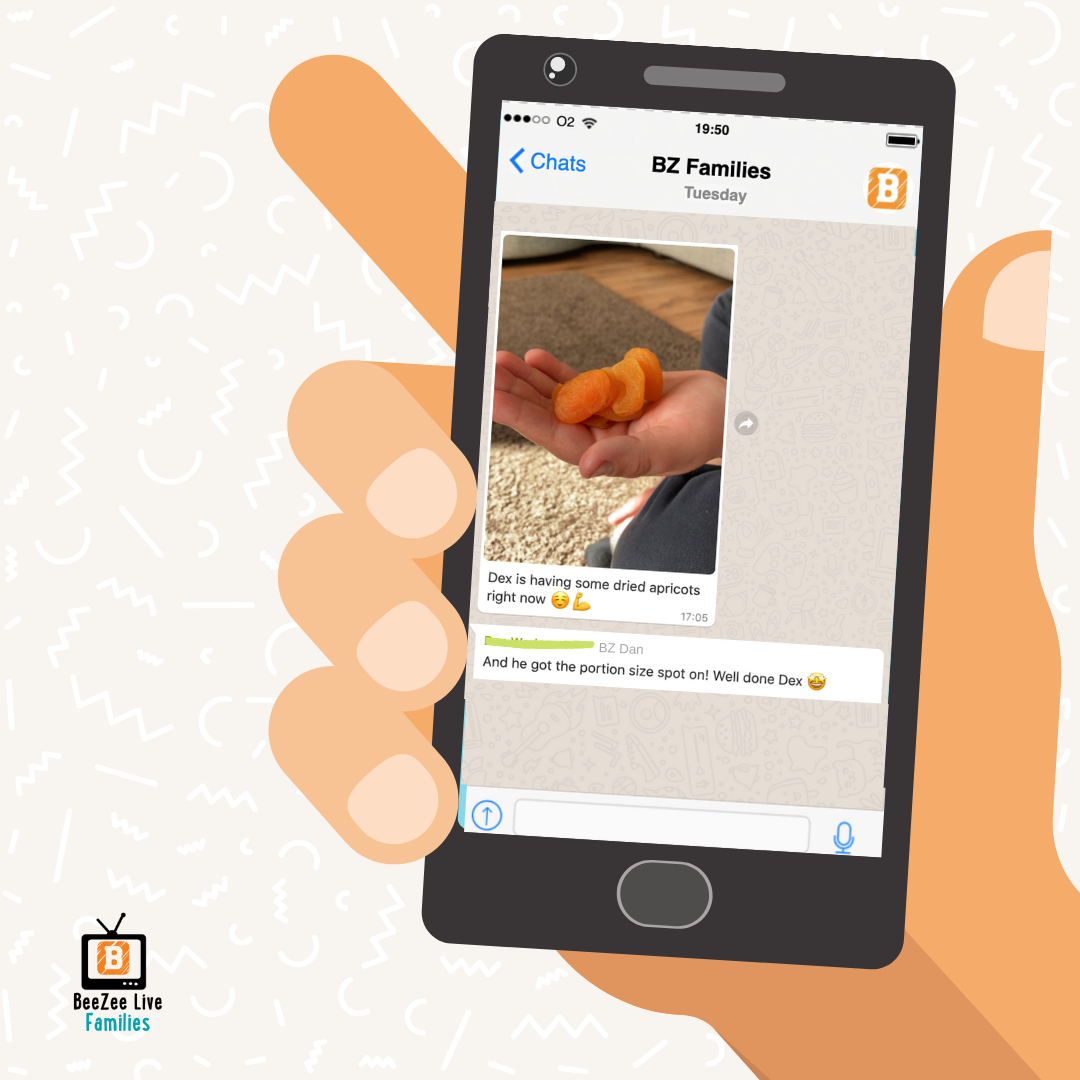 Brent Timetable February  2022
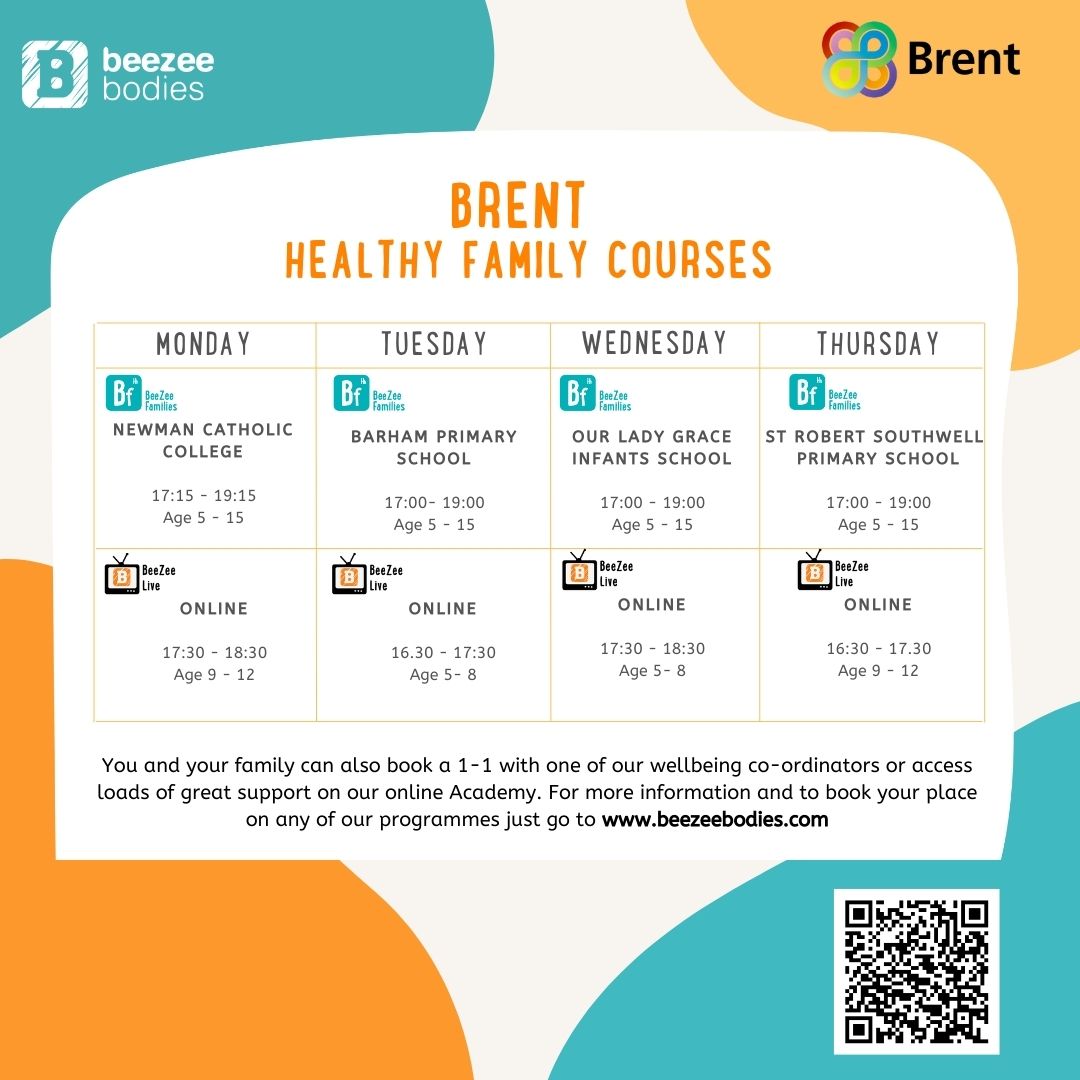 [Speaker Notes: We will re-run sessions for the full 12 weeks again]
BeeZee Families Examples
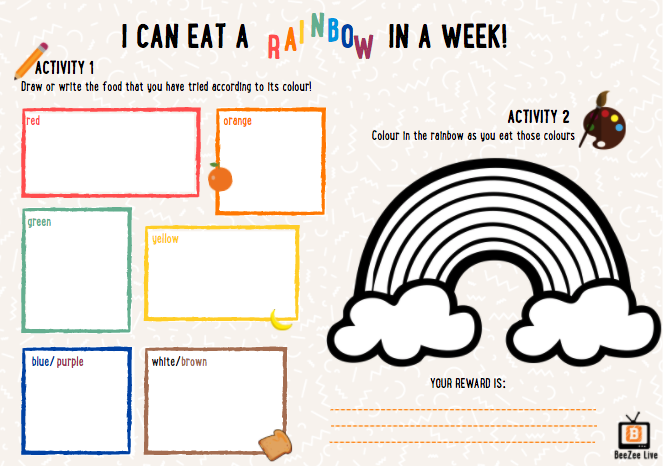 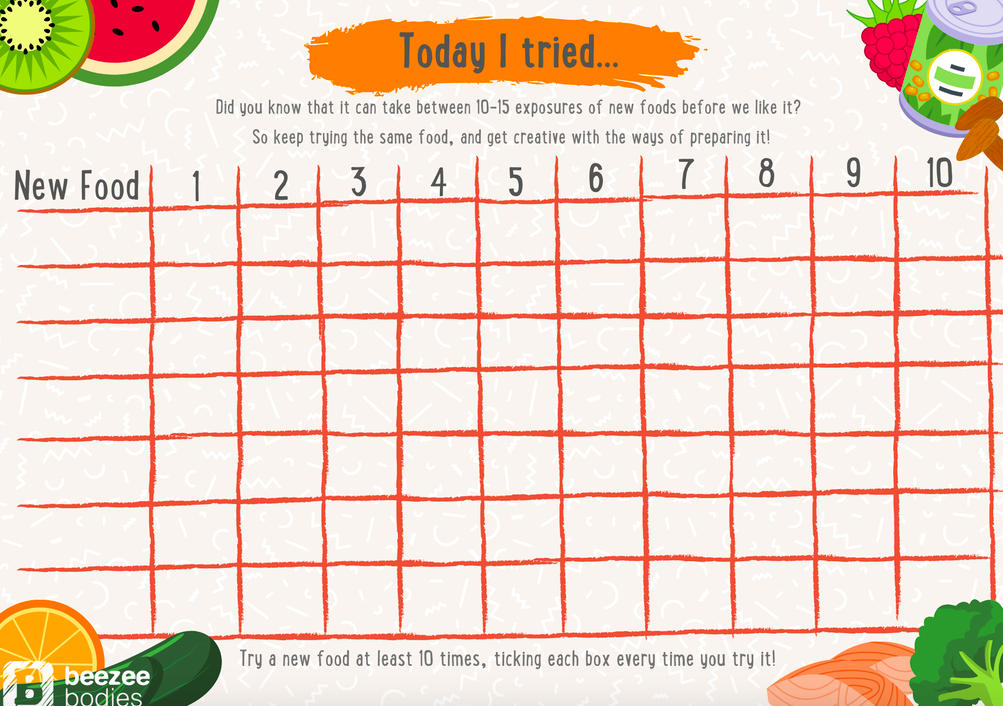 BeeZee Live
12-week online programme aimed at children (aged 5-15 years) and their families

Each week is a 1 ¼ hour session

Includes practical healthy eating advice from our qualified nutritionists

Topics include; portions sizes, breakfast, reading food labels

Programmes are created using evidence-based nutrition and behaviour change science 

Outside the weekly webinars, the BZ team will support families via WhatsApp and Google classroom
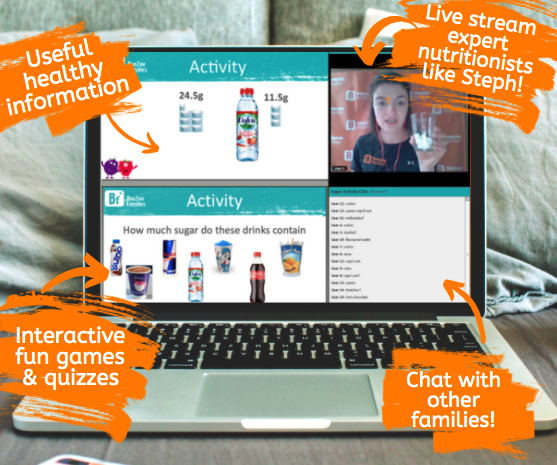 BeeZee Lite
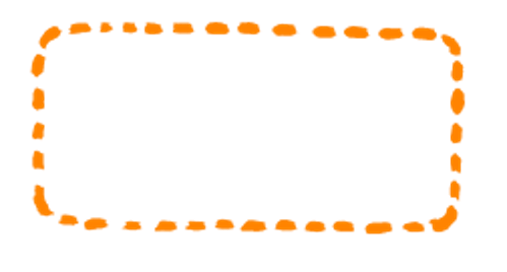 1 Hour consultation with a Wellbeing Co-ordinator 
Informal and non-judgmental 
Advice tailored to the family 
Detailed action plan to take away 
Check-in appointment 1 month later 
Eligibility still applies 
52% of families go onto the in-person BeeZee programmes
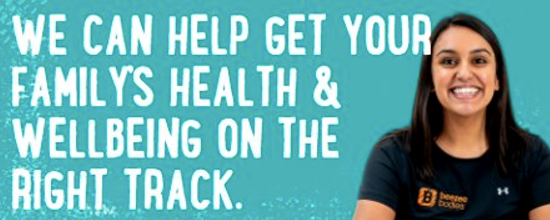 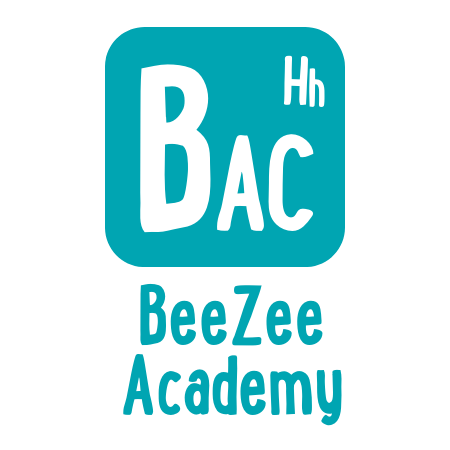 BZ Academy
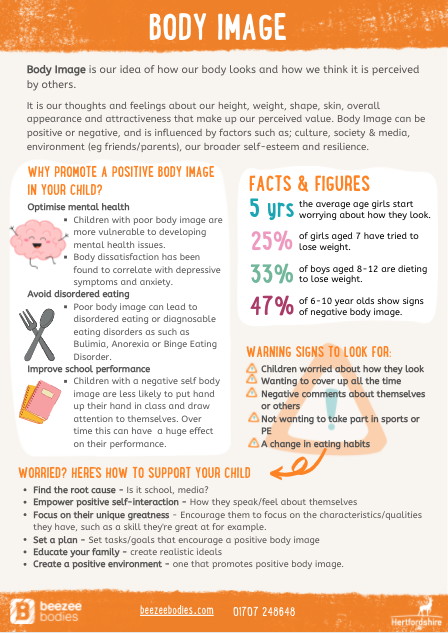 An online portal full of healthy living resources to help young people and parents/carers to learn about diet

No calls, meetings or appointments – log in and learn during your own time

Initial questions to give you recommended posts and courses

Includes recipes, parenting blogs, fussy eating, sleep, how to talk about weight and tips for all the family
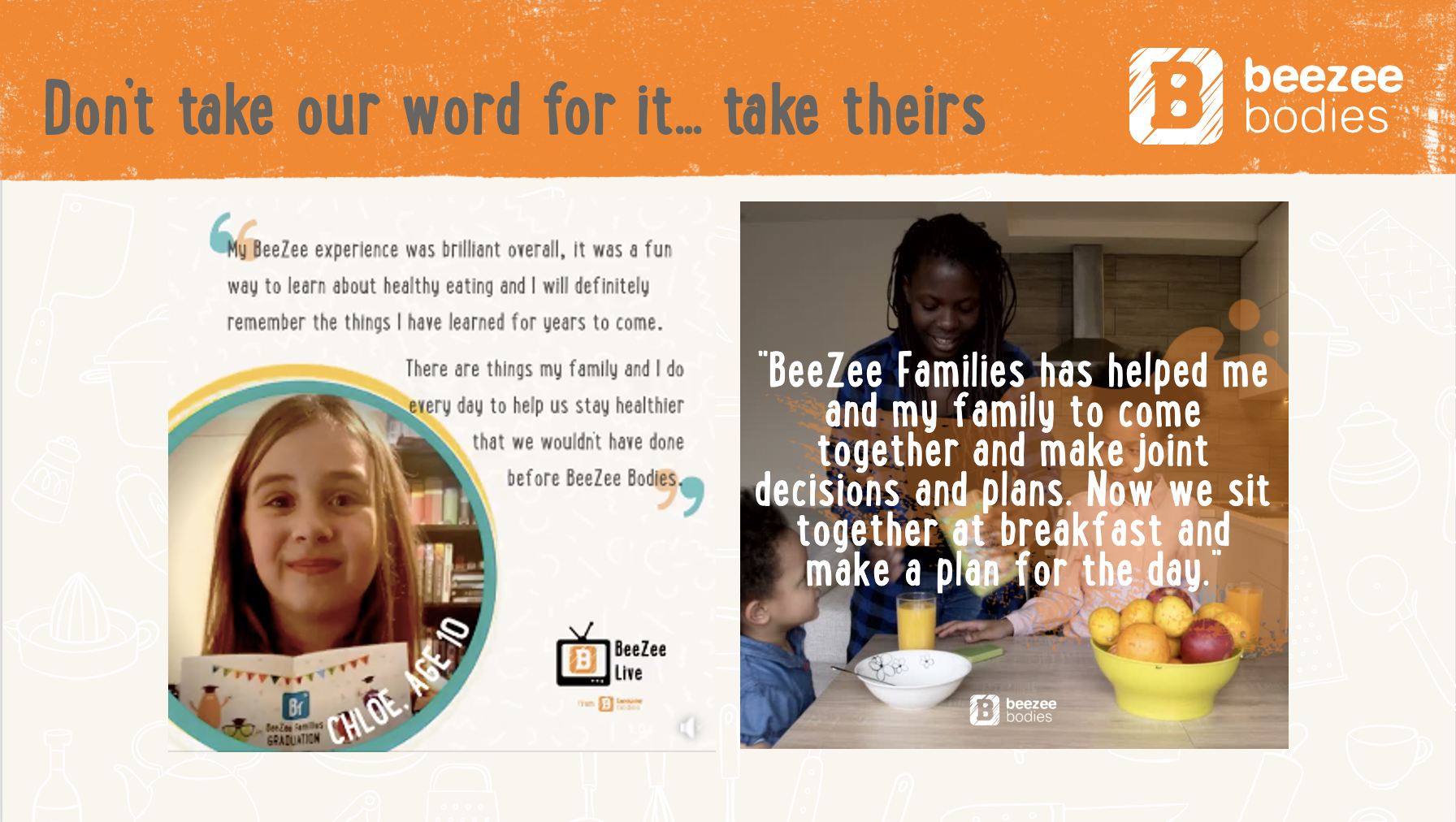 Don’t take our word for it… take theirs
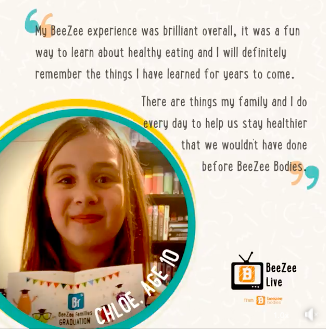 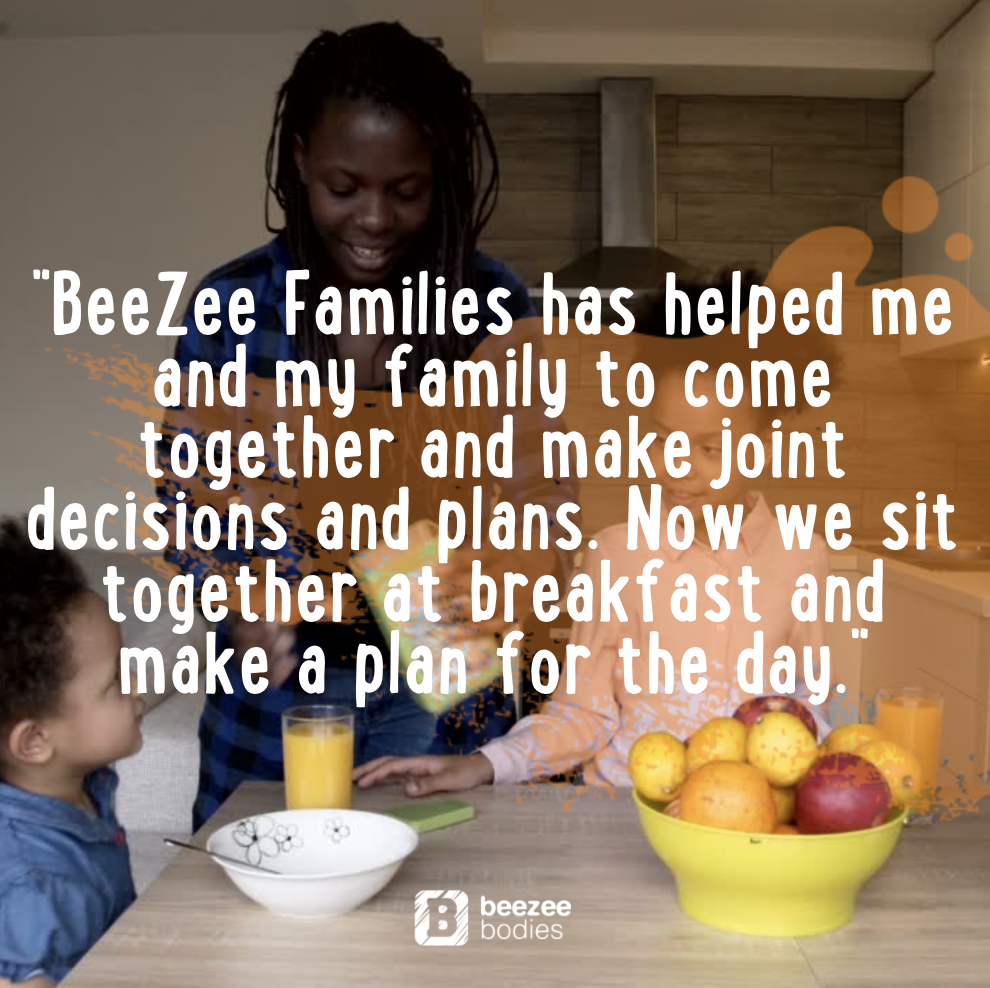 How a family refers/ you refer a family?
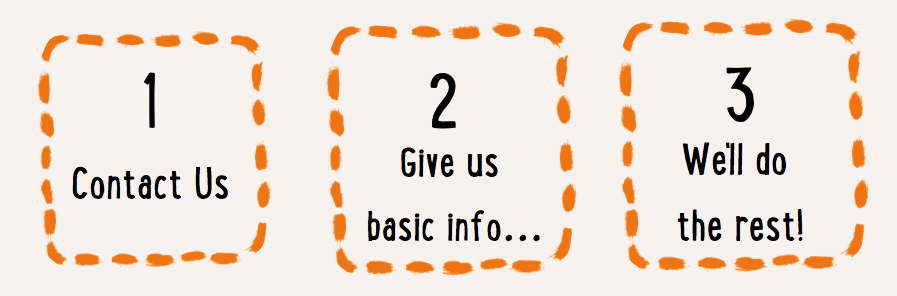 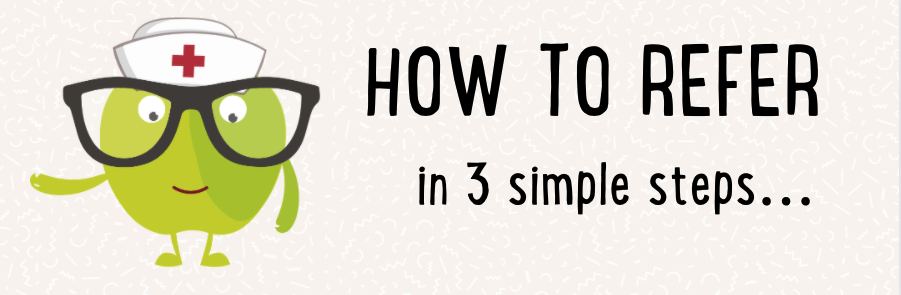 What we need to know:

Child’s name
Child’s DOB 
Child’s home address
Parent's name and contact details 
Parent’s consent 
Your name and contact details
Call the BeeZee Bodies Team on 03308 186 308

Email us at beezee.bodies@nhs.net

Log onto beezeebodies.com and fill out our online form
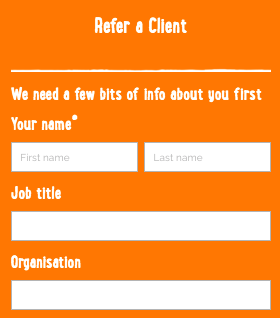 [Speaker Notes: The orange box will change depending on whether you are the referrer or the family directly refers themselves but the details are more or less the same. They will also ask how you heard of our services and you can either put my name down or there should also be an option for email recruitment.]
Partnerships and Resources
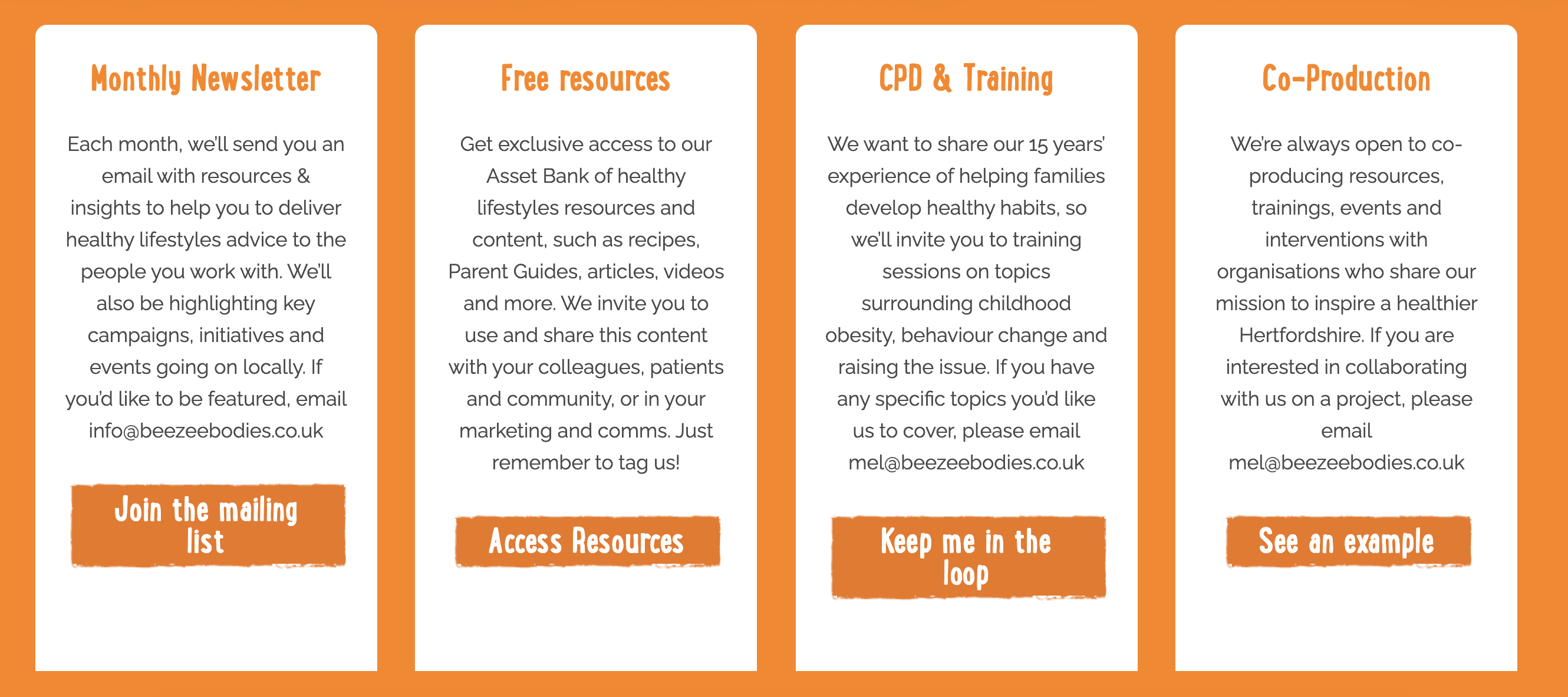 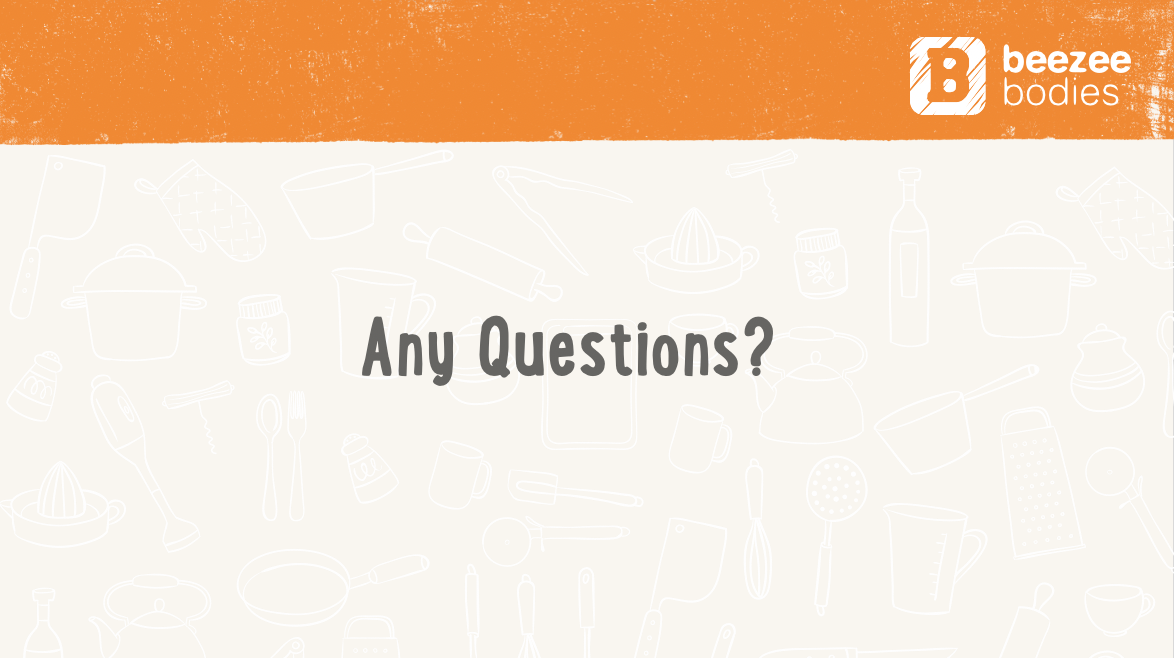 Any Questions?